Vanhempainilta
Maunulan ala-aste 19.5.2021
Internet ja sosiaalinen media lasten ja nuorten elämässä– miten vanhempana autan lastani pysymään turvassa?
Vanhempainillassa tänään

Lasten netin ja somen käyttö tänä päivänä

Vanhempi lapsen tukena ja apuna

Kiusaaminen somessa ja netissä
Lapsen maailma netissä ja somessa
VANHEMMAN HYVÄ OTTAA HUOMIOON
Digiturvallisuus lapsiperheessä

https://www.mll.fi/vanhemmille/tietoa-lapsiperheen-elamasta/lapset-ja-media/tietoturva-lapsiperheessa/
Autetaan lapsia toimimaan turvallisesti verkossa, Pelastakaa Lapset:
https://www.pelastakaalapset.fi/ajankohtaista/kampanjat/turvallisesti-verkossa/ohjeet-vanhemmille/
Seuraa ja rajoita lapsen puhelimen käyttöä, esim. Googlen Familylink –sovellus:

https://families.google.com/intl/fi/familylink/
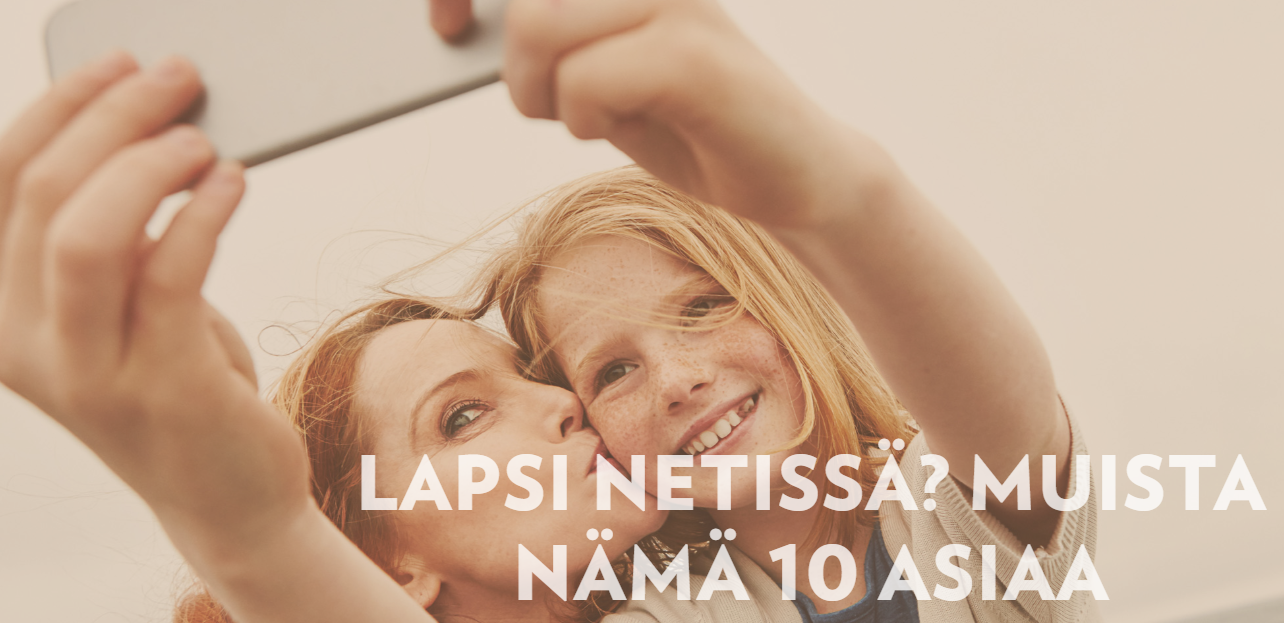 Mistä tiedän, pelaako lapseni liikaa?

Onko lapsen käyttämä sovellus hänen ikäiselleen sopiva?

Pitääkö sovellusten ja pelien ikärajoja noudattaa?

Miten estän lasta katsomasta sopimatonta materiaalia netistä?

Miten valvoa lapsen yksityisyyden suojaa netissä?

Millaisia videoita alaikäinen saa julkaista netissä?

Miten lapsen älypuhelimen voi suojata kiusanteolta ja varkauksilta?

Mitä tehdä, jos lapsi saa sopimattomia viestejä somessa?
Vanhemmille löytyy monia hyviä vinkkejä lapsen netin ja sosiaalisen median käyttöön liittyen. 

https://elisa.fi/ideat/lapsi-netissa-muista-nama/
VANHEMMAN VASTUU LAPSEN NETIN/SOMEN KÄYTÖSTÄ?
Vastuu kasvattaa ja opettaa, myös suojella ja rajata
Lapsella oikeus saada vanhemman tukea ja ohjausta
Saako lapsen puhelinta/tietokonetta seurata?

Lähde: SOS-lapsikylä: Saako lapsen lähettämän tai saaman luottamuksellisen viestin lukea?https://www.sos-lapsikyla.fi/blog/2019/09/09/saako-lapsen-lahettaman-tai-saaman-luottamuksellisen-viestin-lukea/
Keskustelukysymys
Kun kaverin perheessä sallitaan eri pelien pelaaminen tai appien käyttö kuin meillä kotona? 
Miten perustella lapselle, entäpä miten olette luovineet näissä tilanteissa?
Pelihaitat ja niiden ehkäisy
https://www.mll.fi/vanhemmille/tietoa-lapsiperheen-elamasta/lapset-ja-media/digitaalinen-pelaaminen/pelihaitat-ja-niiden-ehkaisy/
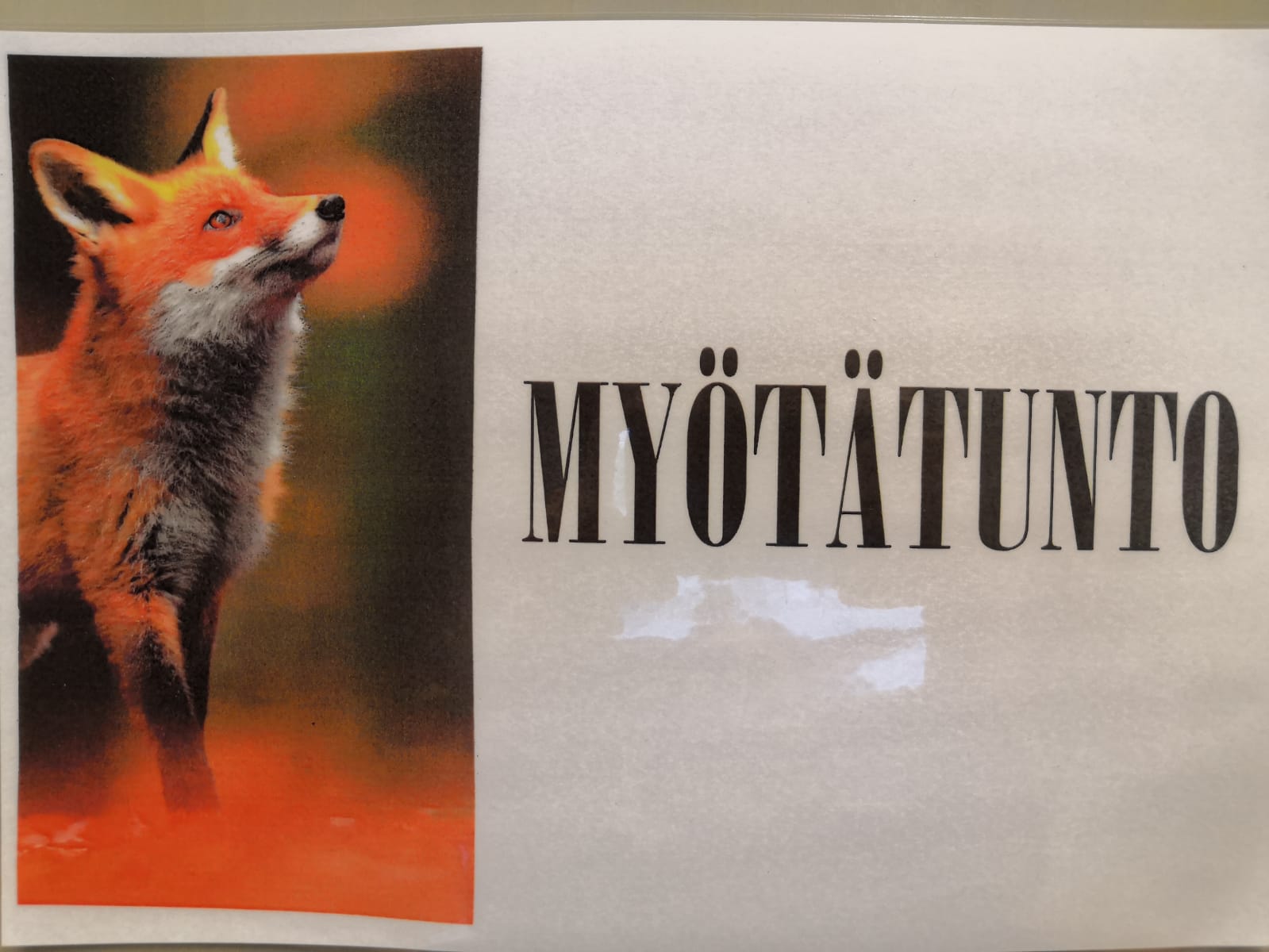 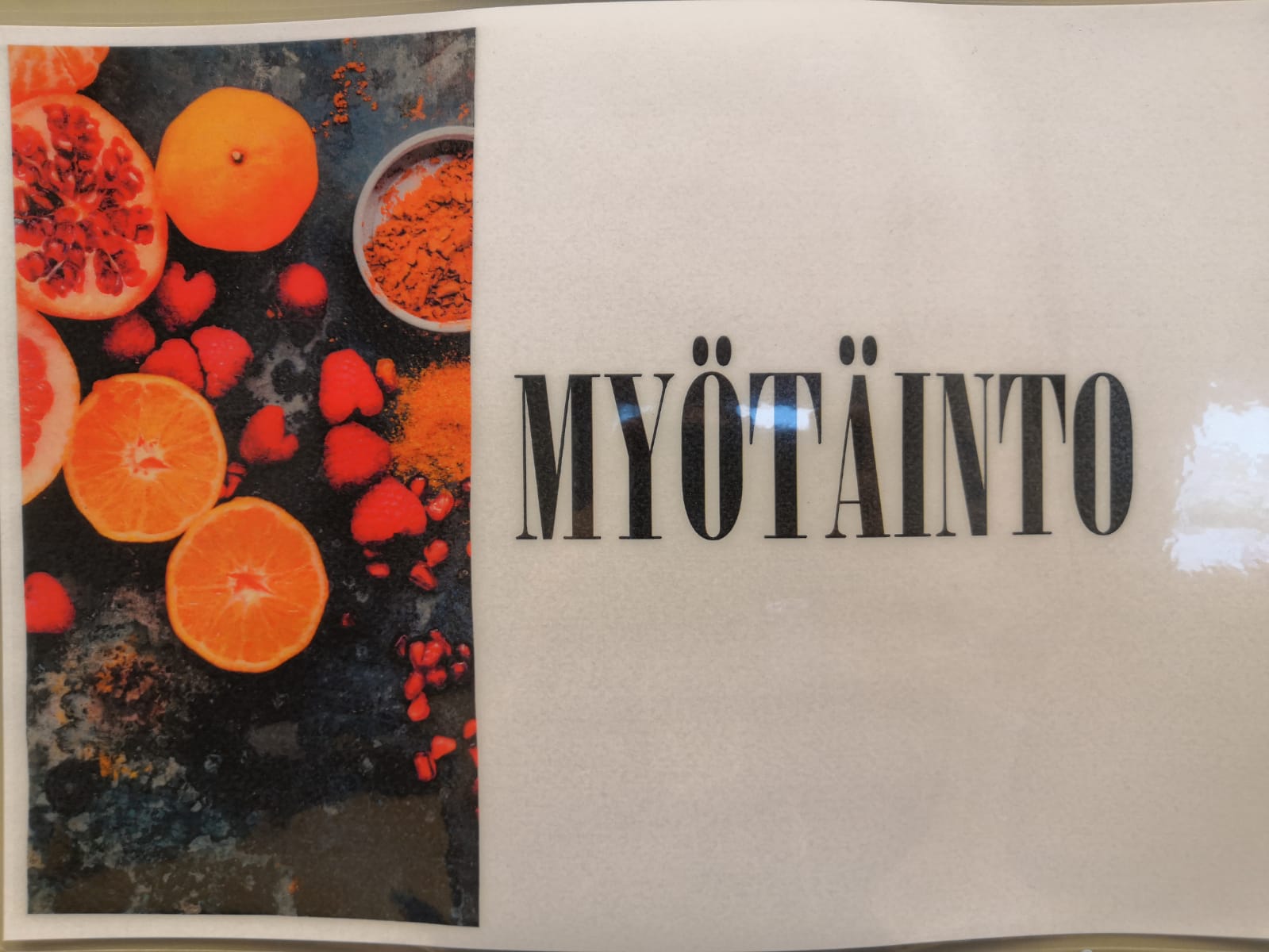 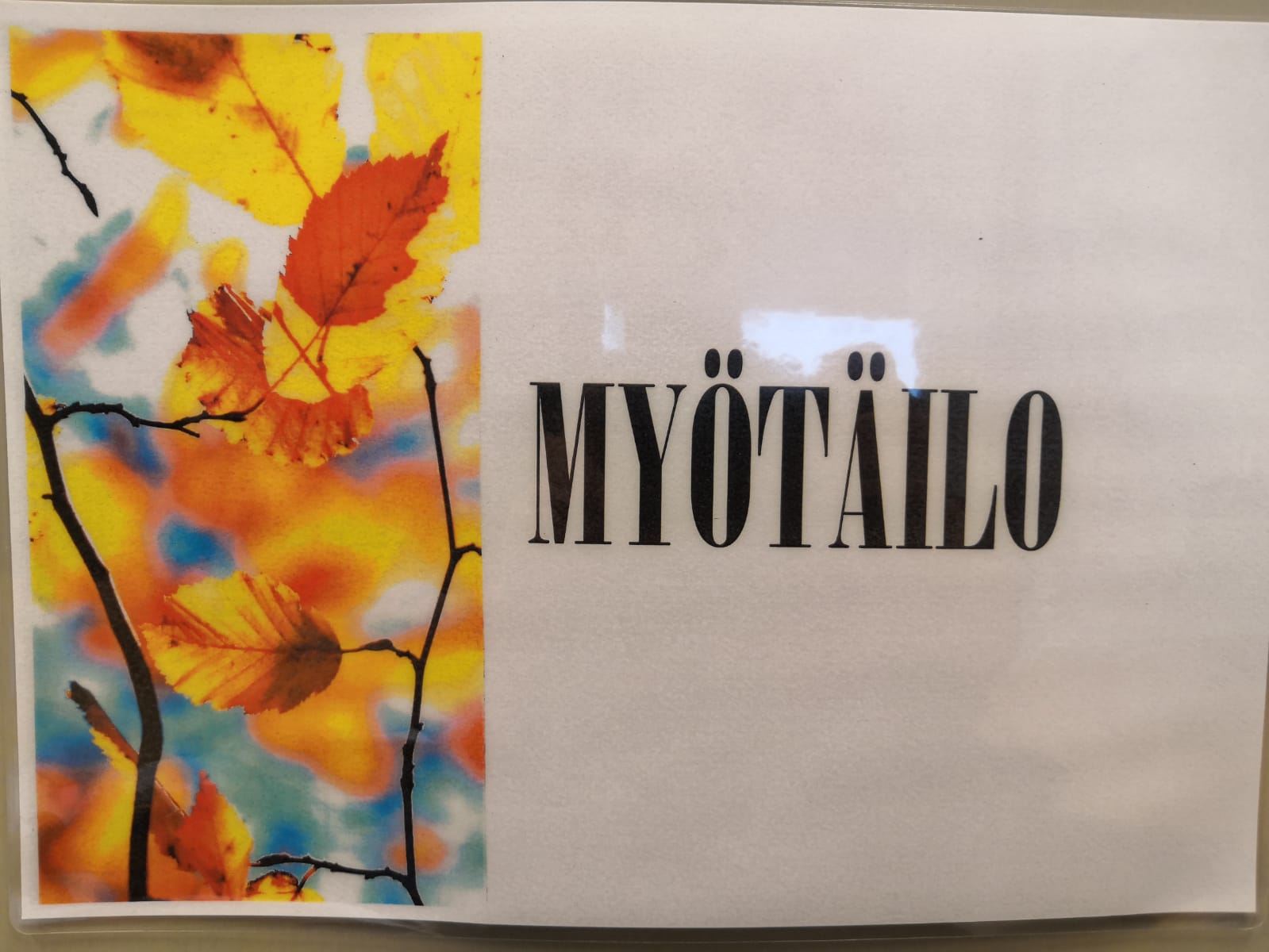 Ruutujen lumo –uutiskirje
Mannerheimin Lastensuojeluliitto

Vinkkaa tutullesi Ruutujen lumo- uutiskirjeestä!

Mitä on sopiva ruutuaika? Mistä löytää laadukkaat sisällöt? Miten mediat vaikuttavat lapsen kehitykseen, oppimiseen ja hyvinvointiin? Aiheuttaako digi huolta, kahnausta, kiukkua ja kurjia fiiliksiä?  
Näihin ja muihin kysymyksiin saat näkökulmia tilaamalla Ruutujen lumo -uutiskirjeemme. Uutiskirjeessä kuukausittain:

Ajankohtaisia mediakasvatuksen julkaisuja ja tapahtumia
Mediakasvatusaiheisia materiaaleja oppitunneille tai muihin mediakasvatushetkiin
Vinkkejä vanhemmille ja ammattikasvattajille miten toteuttaa mediakasvatusta kotona ja koulussa

Uutiskirje ilmestyy kuukausittain ja sen voi tilata osoitteesta: mll.fi/ruutujenlumo
Kiusaaminen netissä ja somessa
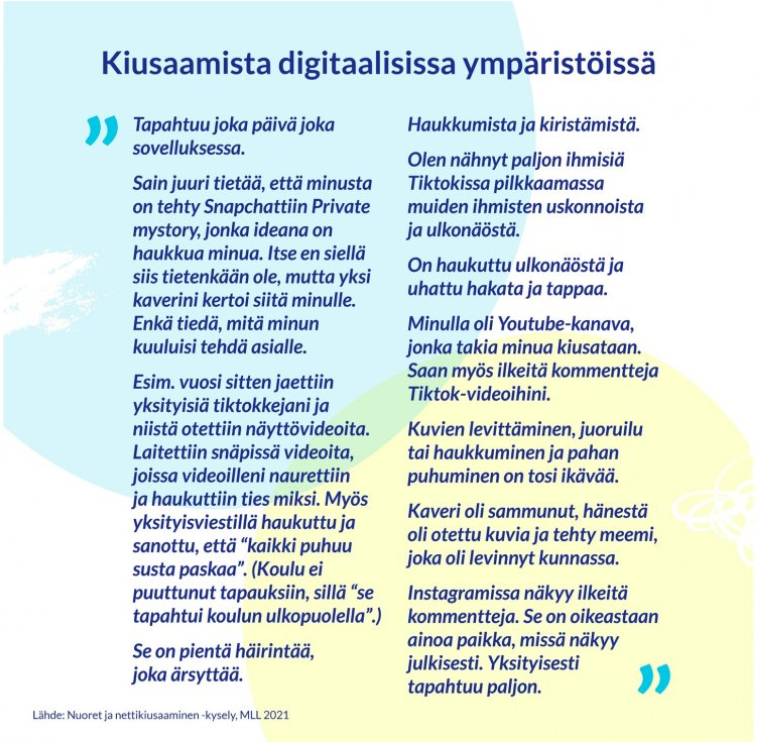 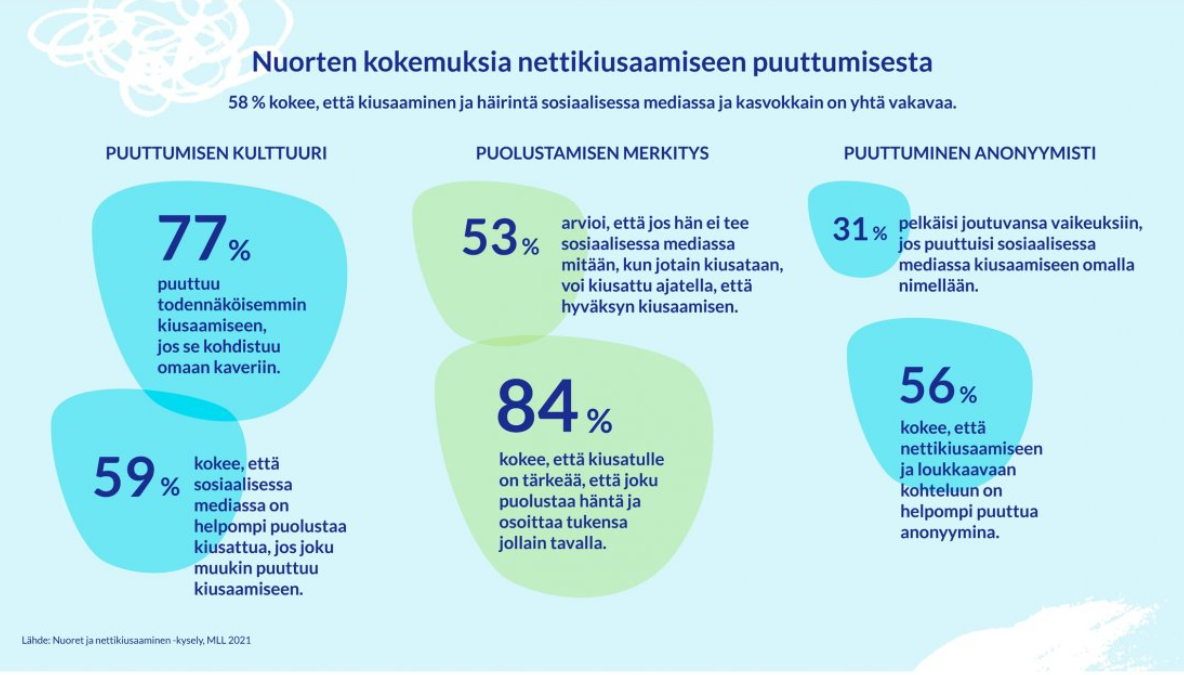 https://www.mll.fi/blogi/terveisia-nuorilta-hei-aikuinen-ota-nettikiusaaminen-vakavasti/
Muut netin vaarat ja uhat
PELIEN JA ERILAISTEN OHJELMIEN/APPIEN MAKSUT
GROOMING
KUN SEURUSTELU ALKAA KIINNOSTAA
GROOMING

Groomingilla tarkoitetaan internetin välityksellä tapahtuvaa lapsen tai nuoren houkutteluprosessia, jonka seurauksena hyväksikäyttäjä pystyy houkuttelemaan lapsen tai nuoren seksuaalisiin tekoihin. Suurin osa groomingiin syyllistyvistä on aikuisia. Grooming on Suomen rikoslaissa rangaistava teko.
Lue lisää esim:https://www.pelastakaalapset.fi/uutiset/osa-lapsista-saa-aikuisilta-seksuaalissavytteisia-viesteja-viikoittain-%e2%88%92-ainutlaatuinen-selvitys-lasten-ja-nuorten-kokemasta-groomingista-julki/Suojellaan lapsia ry:n loistava asiantuntijavideo:
https://youtu.be/0TzexyABn4c
TAPAAMAAN NETTITUTTUA?
Miten valmistaa lasta netin vaaroihin ja uhkiin?
https://youtu.be/mS_I7AJwqsw